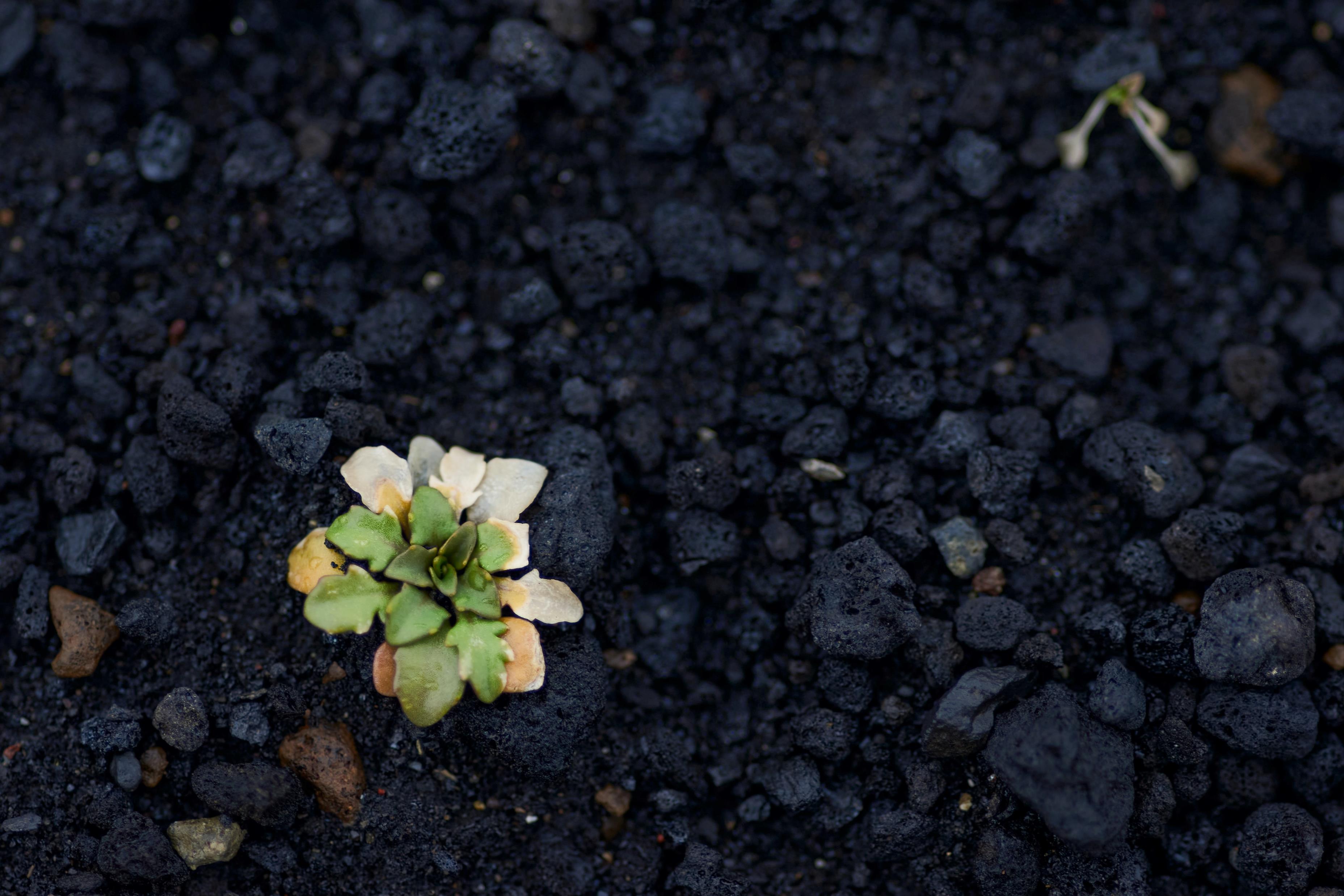 Sortuj więcej - NVM
Skanska dąży do neutralności klimatycznej do 2045
Dzisiaj: odpady stanowią około 5% naszego całkowitego wpływu na klimat
Dzięki dobremu sortowaniu oszczędzamy nie tylko na emisji CO2, ale także na pieniądzach
1
Jak zmniejsza się emisje CO2 podczas sortowania w NVM 2021
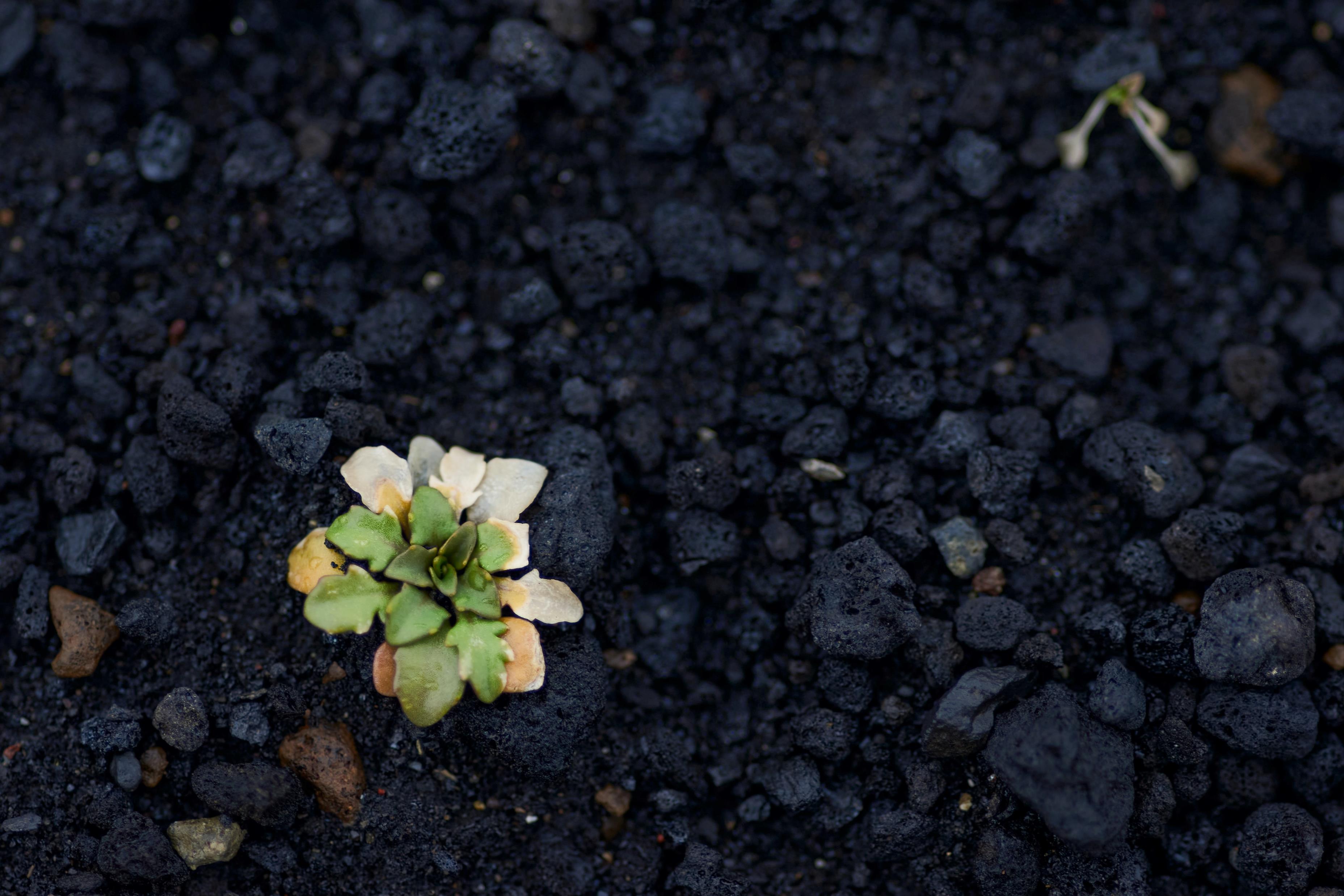 Podczas sortowania
Bez sortowania
Zapisane dla środowiska przez sortowanie
Załaduj dla środowiska bez sortowania
2
Miłego i zielonego tygodnia!
3